МОУ    Лицей    г. Истры
М А Т Е М А Т И К А
2  класс
Учитель: Грачева Елена Алексеевна
ДЕВИЗ УРОКА:
В жизни много интересного,
Но пока нам неизвестного.
Будем думать и решать!
И о многом узнавать!
УСТНЫЙ СЧЕТ
1. Первое слагаемое 4, второе слагаемое 5. Найдите значение суммы.
2. Уменьшаемое 16, вычитаемое 8. Найдите значение разности.
3. На сколько 7 меньше 13?
4. На сколько 10 больше 5?
5. Увеличьте 8 на 4.
6. Уменьшите 11 на 5.
ПРОВЕРЬ СЕБЯ
4
12
6
9
8
5
Однозначные и двузначные числа
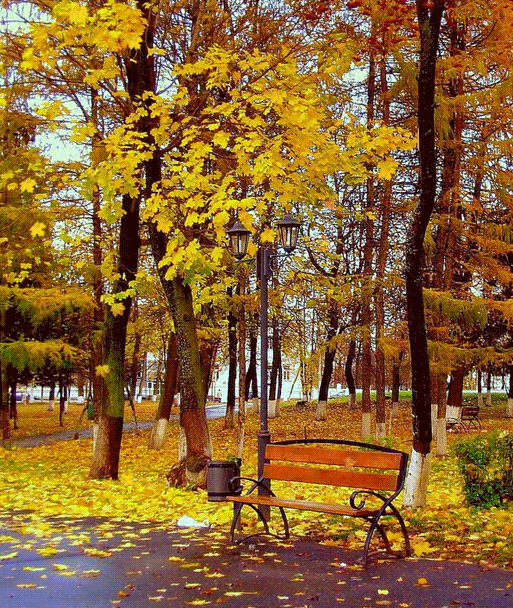 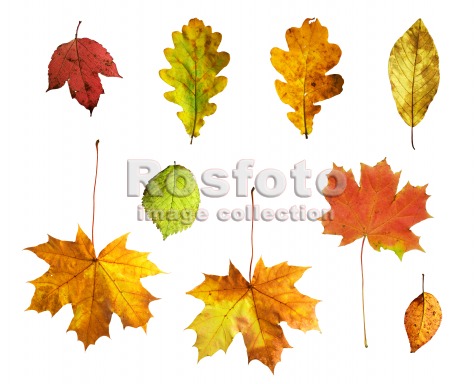 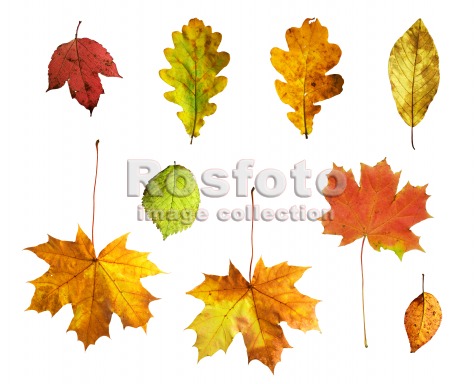 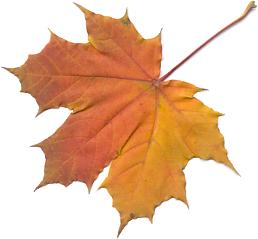 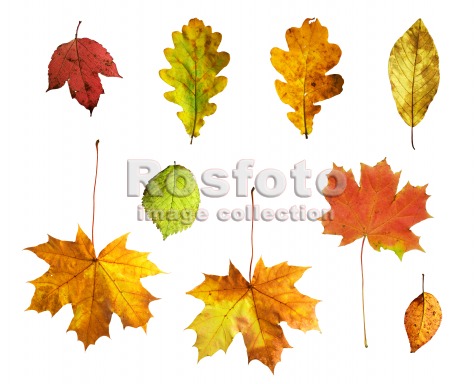 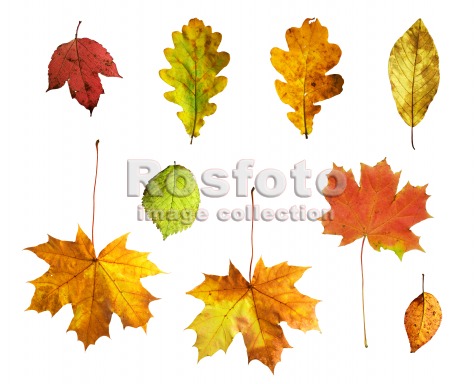 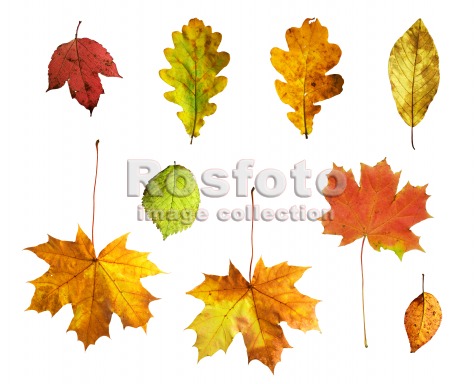 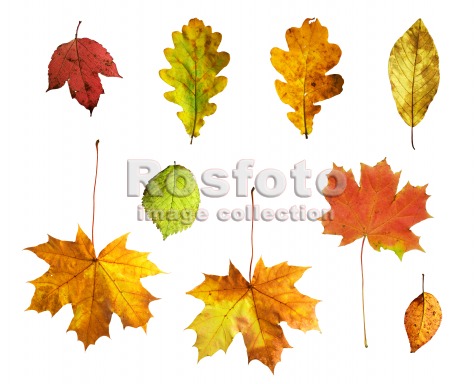 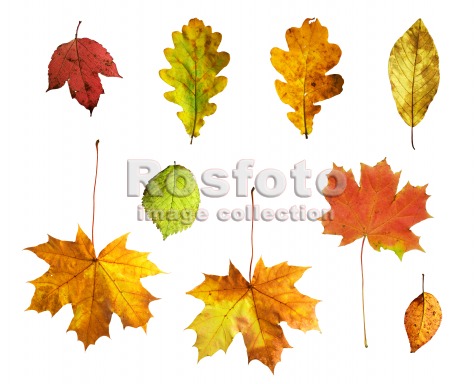 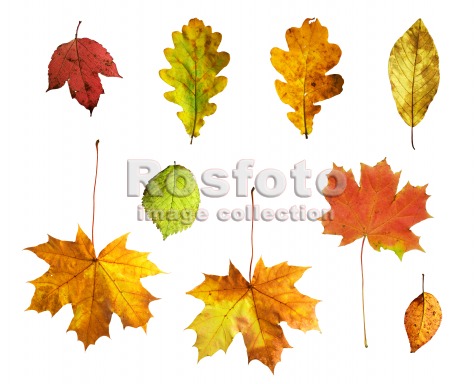 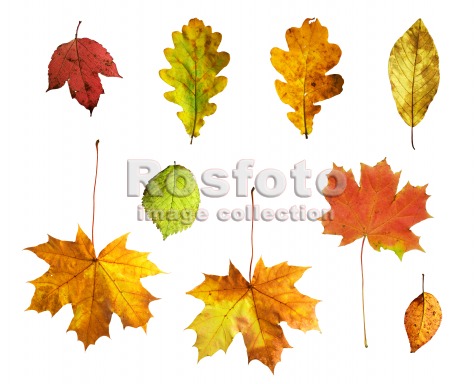 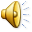 1) Найдите «лишнее»     число   35       79      6740       18               56         21
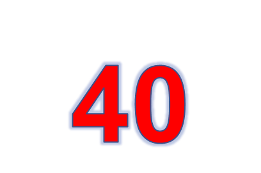 2)Расположите числа в
        порядке увеличения
ПРОВЕРЬ



18,   21,   35,   40,   56,   67,  79
ДЕВИЗ УРОКА
В жизни много интересного,
Но пока нам неизвестного.
Будем думать и решать!
И о многом узнавать!
МОЯ РАБОТА БЫЛА УСПЕШНОЙ;
НА УРОКЕ БЫЛО ВСЕ ПОНЯТНО
ХОРОШО РАБОТАЛ НА УРОКЕ, 
НО БЫЛИ НЕБОЛЬШИЕ ЗАТРУДНЕНИЯ
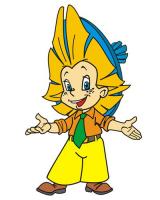 ЭТА ТЕМА БЫЛА ТРУДНАЯ
Спасибо за работу!
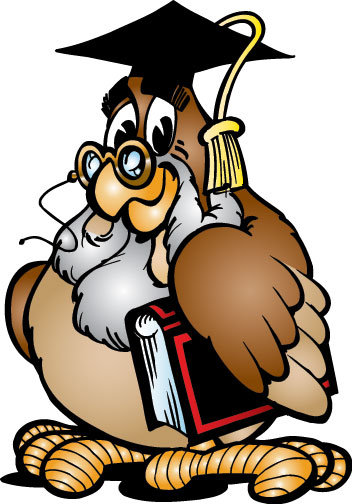